Jurado y género

María Eugenia Laigle
Desafíos
Juicio por Jurados
        - Descubrir este sistema de juzgamiento
        - JP independiente e imparcial
        - Juicio ágil y limpio
        - Instruir al JP en derecho

Juzgamiento con mirada de género
   - JP juzgue el caso en base a la igualdad, libre de prejuicios de género
     - Modelo cultural/social
      - Legislación de género      - Avances sociales
Caso Acuña
Acusación: Agrav. - 80 inc. 1 C.P.
                            - 41 bis C.P.

Defensa: 84 C.P.
A.P.
A.V.D.
Juicio
Litig. I.F.
Delib./Veredicto
Cesura
Casación – Voto ampliatorio
¿El jurado debe recibir información 

en materia de género?

Sí
Capacitación externa al juicio

Información durante el juicio

Ambas
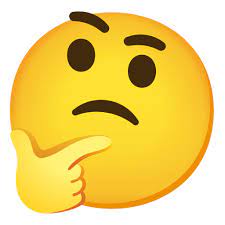 Capacitación externa al proceso.
No está implementada.

Insuficiente.

Incompatible con:
            las bases de la instit. y             			del sist. acusat. advers.
¿Puede una capacit. abarcar todos los casos posibles?
¿Quién la va a dar?
¿Quién la va a controlar?
¿Qué pasa con los ciudadanos que no la hacen?
¿Cómo aseguramos que incorporen esa inform.?
¿Cómo van a actuar en la AVD?
¿LL no busca legos?

Reglamentación TSJCba.:
                               - genérica/técnica
                               - orient. a casos de mujer víctima
                               - T° entre selección y juicio
                               - Sin litigación previa
“… balizar el 
camino…”

Canales (CSJN 2019)
Preparación específica de jueces y litigantes
- no desnaturaliza la esencia de la instit. del Jurado

- no vulnera derecho de la ciudadanía 

- Jurado recibe inform. en mat. de género orient. al caso

Jurado decide exclusivam. en base a la inform. que recibe durante el juicio.
“los repres. del saber técnico 
se encargan de controlar que el 
camino hacia la decisión se encuentre balizado
 conf. a reglas proc. previas y precisas;

 y los repres de la opinión popular 
se encargan de construir una 
conclusión prudencial sobre la base del
 sentido común”
“El jurado es el 
sujeto jurídico más apto 
para ponderar la criminalidad de las acciones u omisiones del prójimo” 
                       Canales  (CSJN),                    en rel. a ley que exige mayoría
Mendoza: Unanimidad
Balizar
A.P.
 no autorizar pr. explote estereotipos de género
O que introduzca sesgos machistas
Cuidado con la pr. de concepto
Aclarar a las partes preg. que no serán admitidas
 
A.V.D.
Detectar pers. más influenciadas x
     patriarcado
Ser creativos
Citar 48
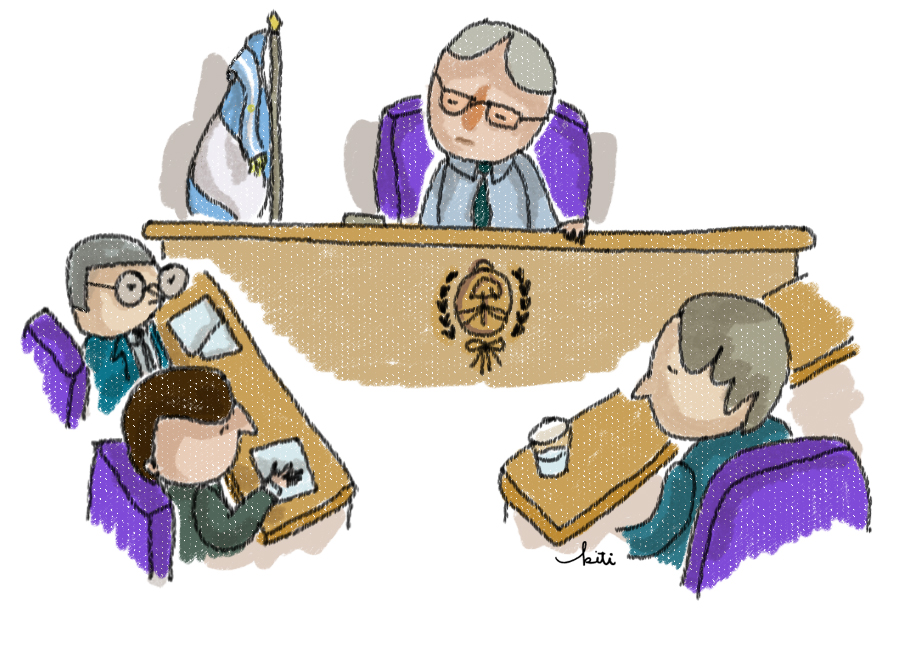 Balizar
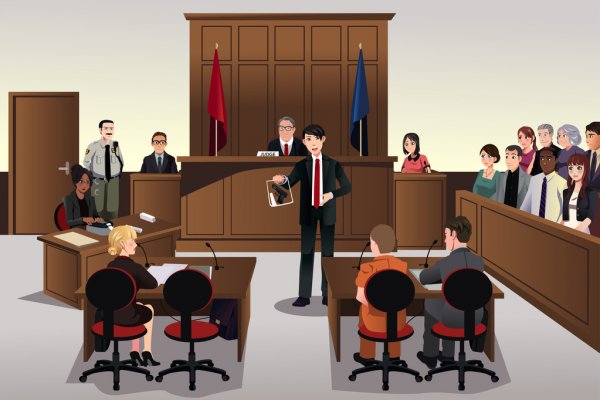 Juicio:
Alegatos
Prueba:
Ex. Testigos: 
sit. asimétricas de poder
Sit. de desigualdad estructural
Contexto / Interssecc.
Ex. Peritos:
-inf. p/ interpr. los hechos en clave de género
ej: cir. de la viol., naturaliz. de la viol, 
síndrome de acostumbram., aislam. social
Objeciones
Advert. / I. admonitorias 
         
Instrucciones
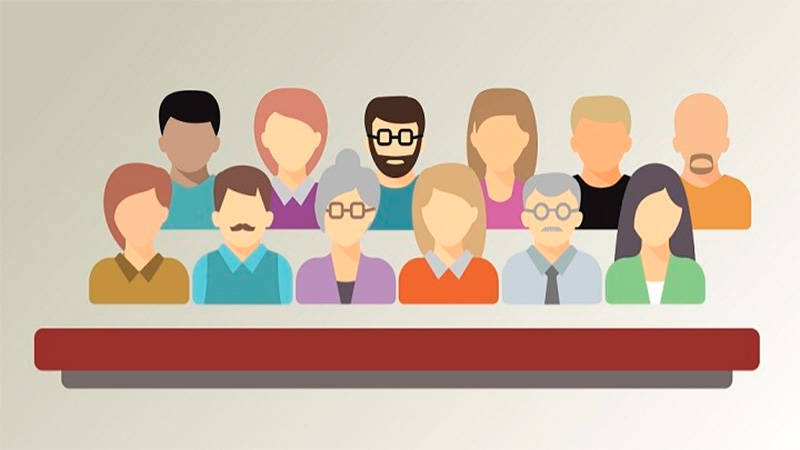